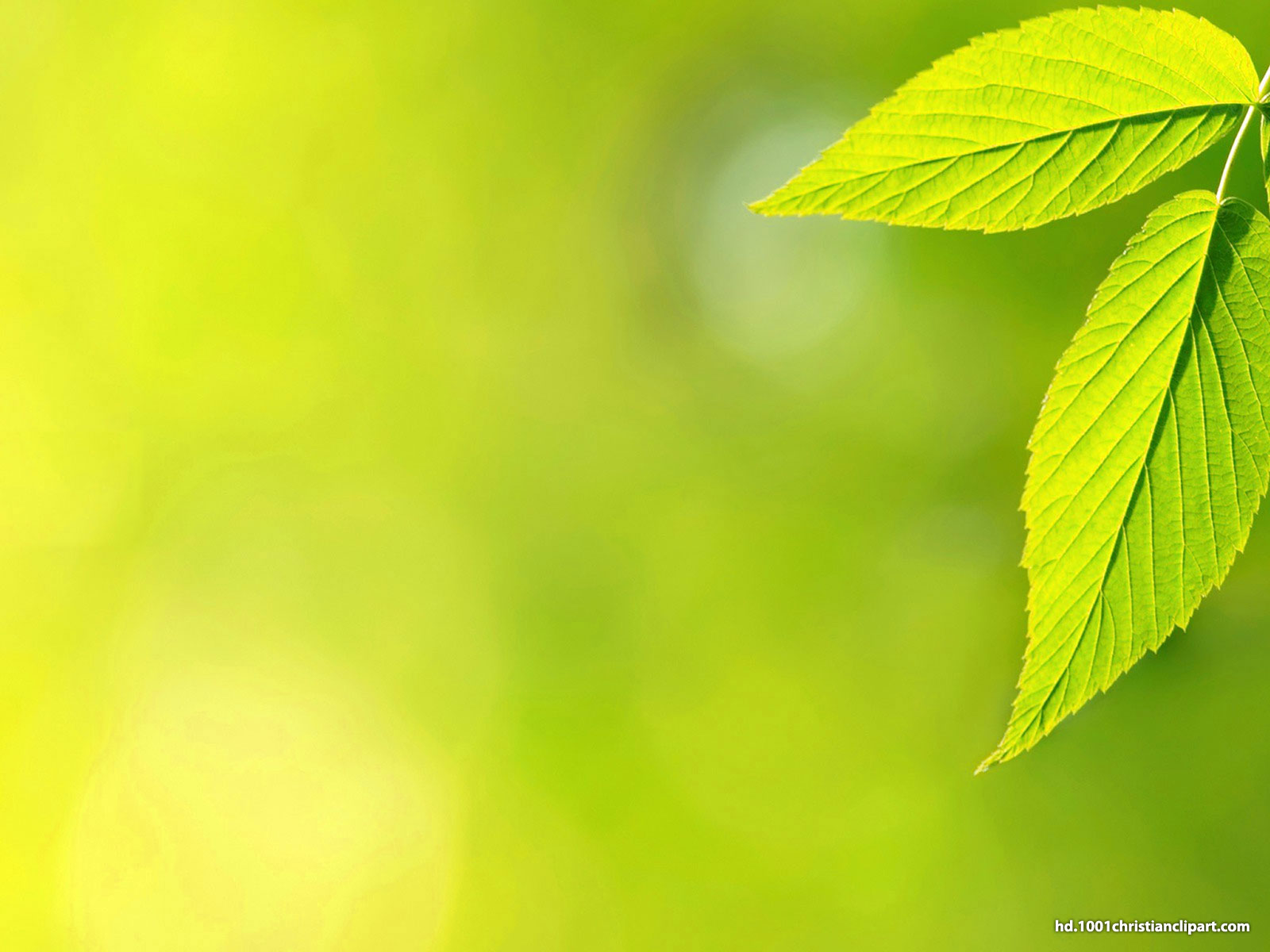 FUMER??NUISIBLE POUR NOTRE SANTE ET NOTRE TERRE!!!!
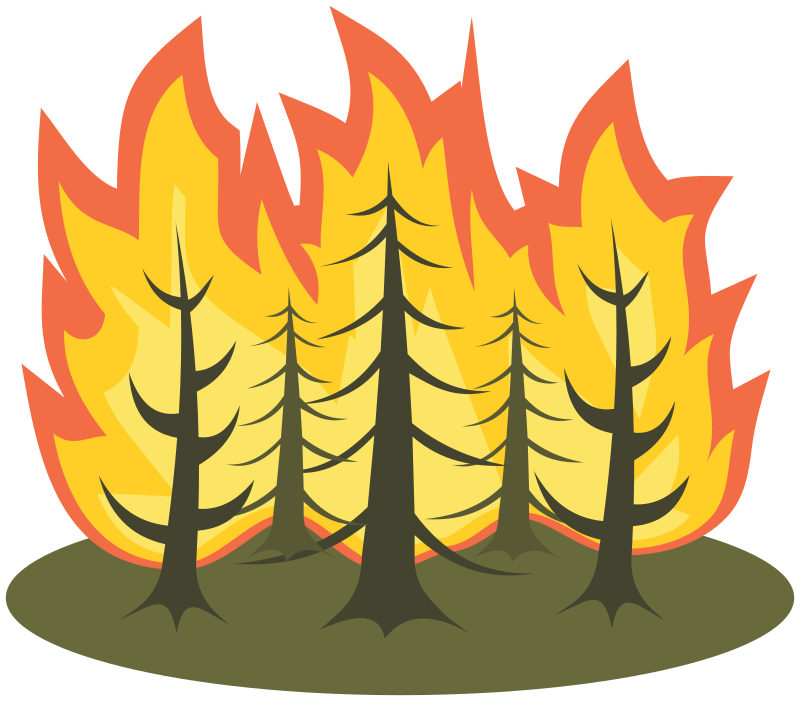 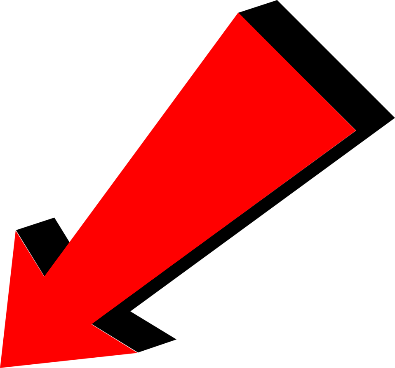 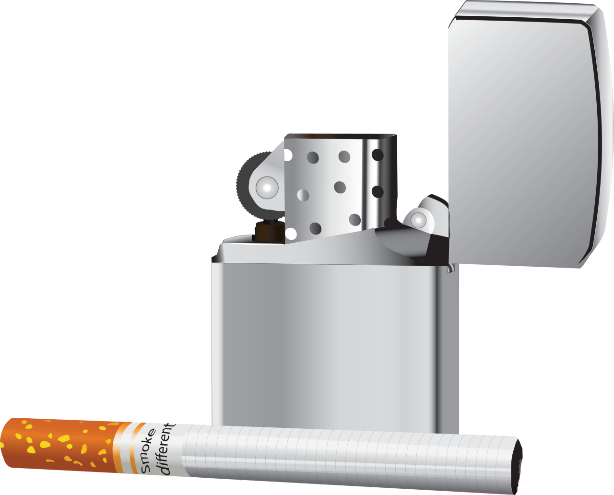 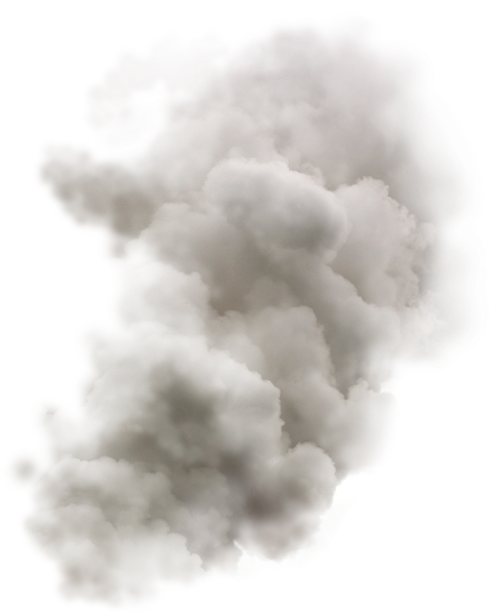 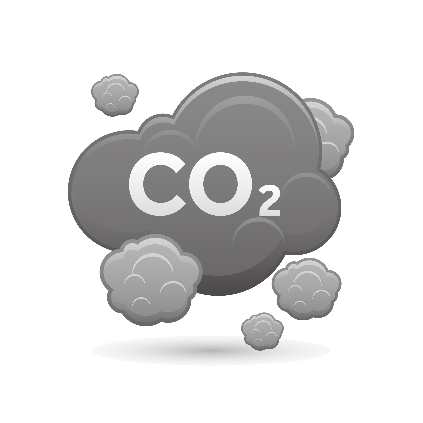 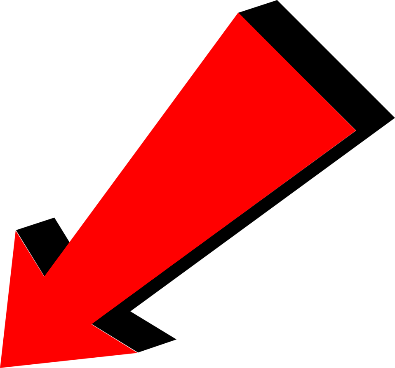 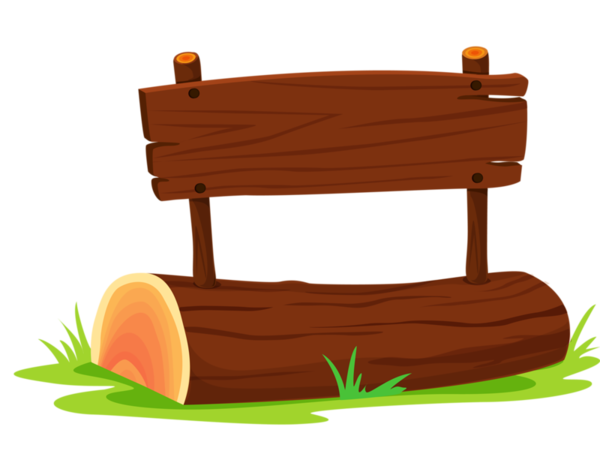 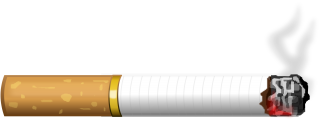 VALENTINA
TAWK